Adapting the DRCOG Focus Model for Use in FTA New Starts Analysis
Overview
Focus Model Application to Colfax Ave
Initial Contact with FTA
Evaluation Process and Results
Next Steps
Focus Model Application to Colfax Ave
Focus Activity-Based Model
TransCAD for Skims & Assignment
SQL Server Databases
C# Choice Modules
DaySim DAP Model
7 Tour Purposes
Up to 8 Modes
30 Distinct Steps
Colfax Corridor Connections
2 Parallel Studies
AA/EA
MODEL ASSESSMENT
Urban Corridor
Transit Alternatives
ENHANCED BUS
BRT
MODERN STREETCAR
Common Elements
Parallel Routes Screened Out
Colfax Ave
East High School/
Esplanade
Anschutz Campus
Basilica
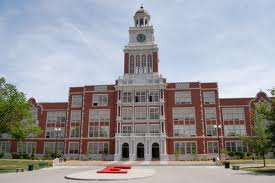 Ogden 
Theatre
Blue Bird 
Theatre
Auraria Campus
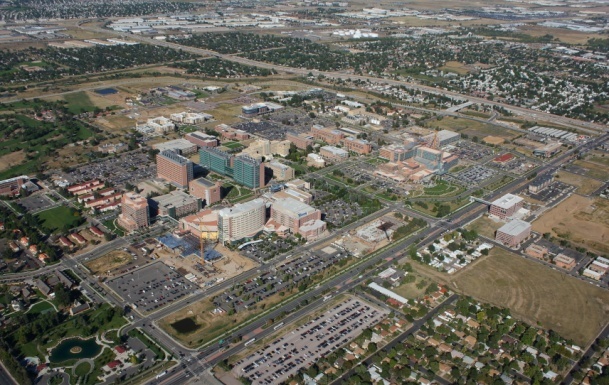 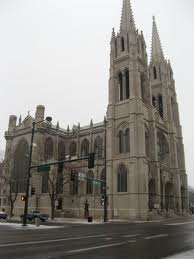 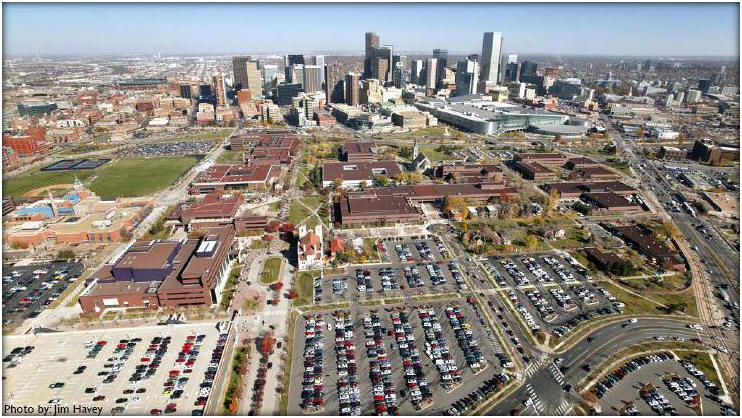 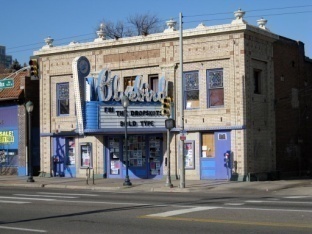 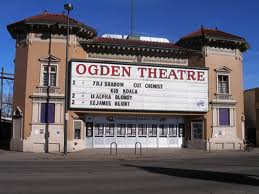 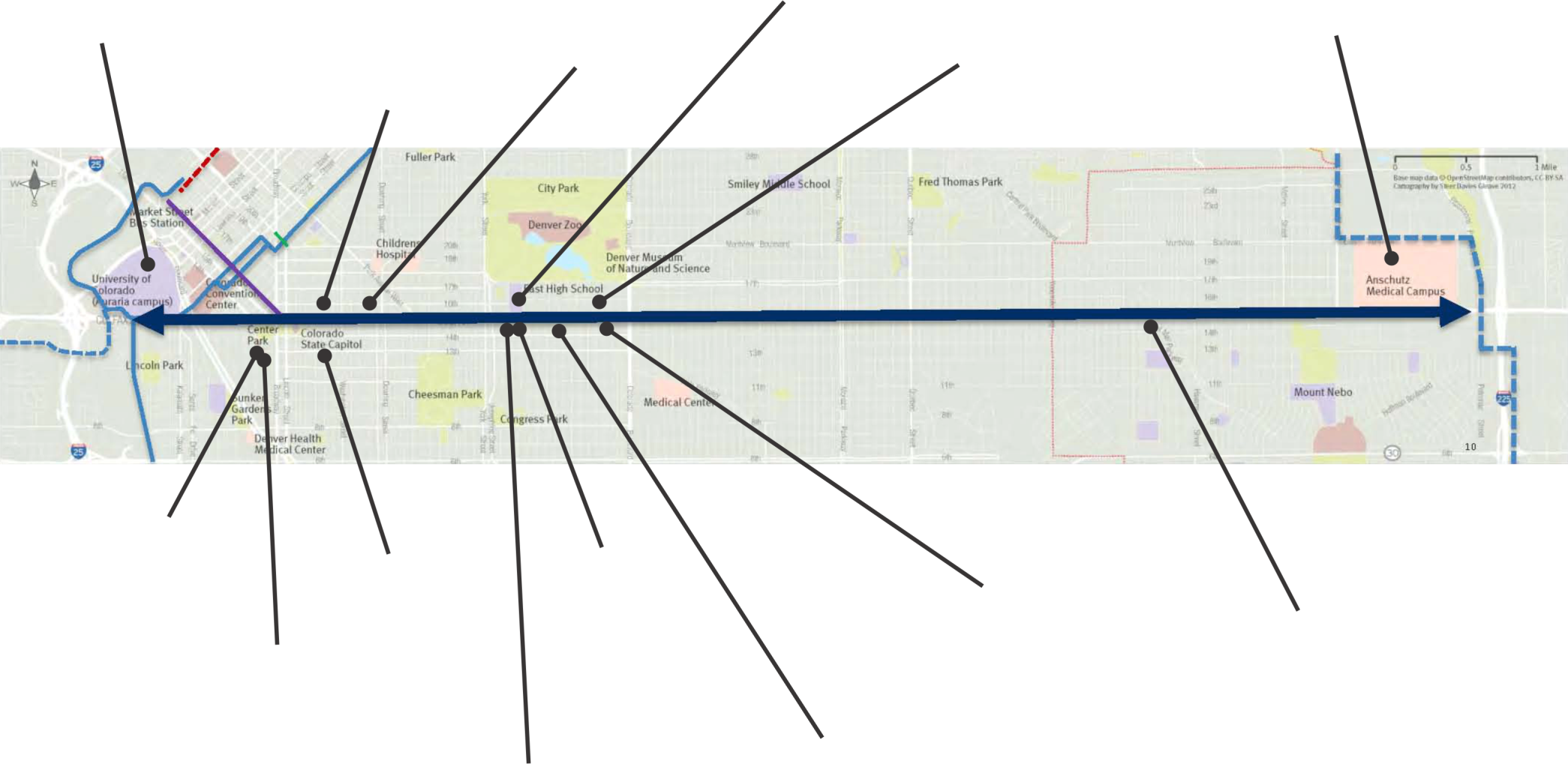 National Jewish 
Hospital
State 
Capitol
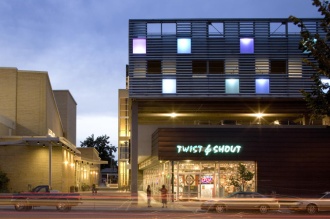 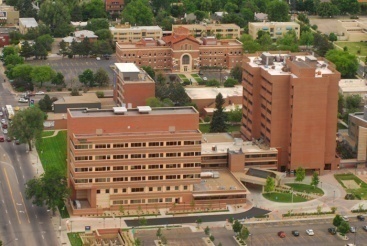 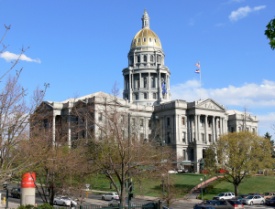 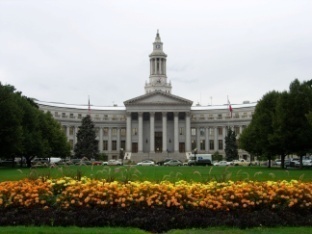 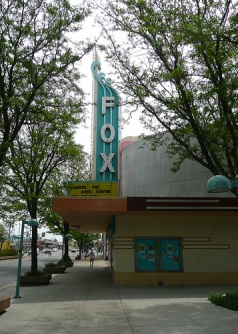 Lowenstein 
Theatre
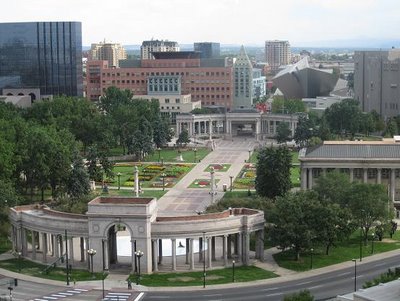 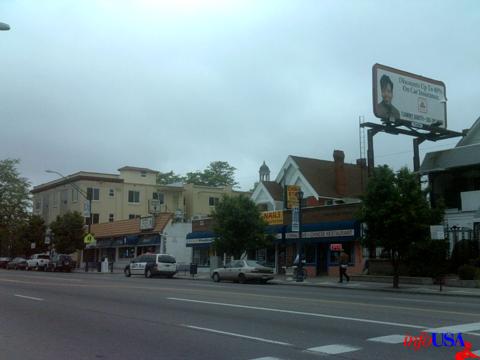 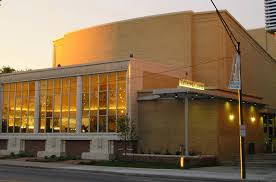 Aurora Fox 
Arts Center
Civic Center Park/
City & County Building
Greektown
Tattered Cover
[Speaker Notes: Original Aurora]
Study Team
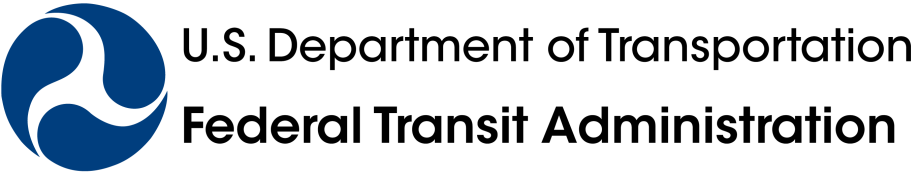 Funding Agency
Grantee
Grant Recipient
Planning Partner
Prime Consultant
Subconsultants
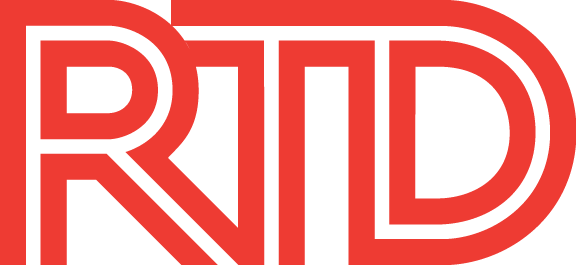 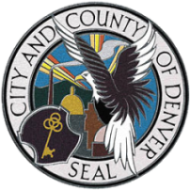 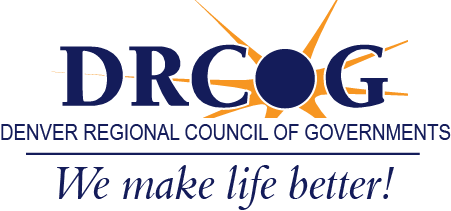 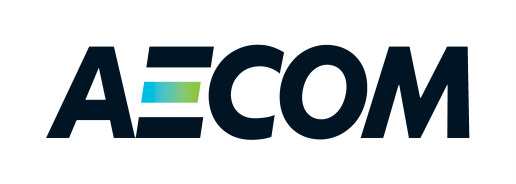 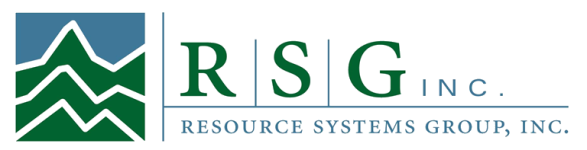 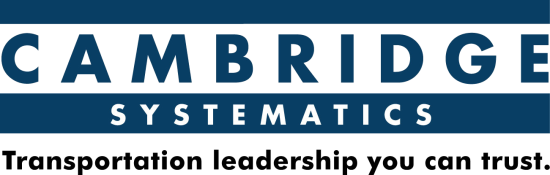 [Speaker Notes: Cover quickly]
Initial Contact with FTA
Dec. 2011 FTA Meeting
Hold Tours Constant for SUMMIT
Explicit Amenity Attributes
Consistency Across the Board
PATH BUILDING
MODE CHOICE
Variable Specifications
Return to Same PnR
Research
PARK-N-RIDE CHOICE MODEL
KISS-N-RIDE MODE
[Speaker Notes: CAB issues: VOTs, time ratios
Variable specifications: wait = f(headway); xxx/IVT variables
Constrain drive-to-transit tours to return to the same PnR
P-A v O-D assignment 
	P-A better for understanding HBW
	O-D better for comparing to counts]
IVT Fractions
Ex. Local Bus IVT/Total IVT
Alt. A: 10 min Local Bus, 30 min Rail
Alt. B: 20 min Local Bus, 20 min Rail
All Else Equal, Denverites Prefer Alt. A
Suppose Speed Up Rail
Overall IVT Improves
Local Bus IVT/Total IVT Worsens
Which One Prevails?
Similar Issue for Drive Access Time
Evaluation Process and Results
Data Available
Traffic Counts
Transit Ridership Counts
2008 Transit On-Board Survey
2010 Front Range Travel Counts Household Survey
2012 Free Mall Ride Survey
Ongoing Transit Satisfaction Surveys
[Speaker Notes: Sampling methodologies]
Evaluation Process
Forecast Volumes v. Counts
Travel Time Comparisons
Trip Table Comparisons
DISTRICT INTERCHANGES
TRIP LENGTH DISTRIBUTIONS
Transit Path Comparisons
[Speaker Notes: Have we made any transit path comparisons?]
2010 Transit Volumes - EB
2010 Transit Volumes - WB
2010 Boardings by Transit Mode
[Speaker Notes: Boulder local includes Longmont local]
Transit Trip Distance
[Speaker Notes: WT trips are 2 mi too short; DT trips 9 mi too short
Not enough xfers]
District Interchanges
[Speaker Notes: 241k transit PTs in Focus mtx, 206k in On-Board survey factored from 2008 to 2010.]
Bus Speed Comparisons
2010 AM Peak Period (mph)
[Speaker Notes: Generally too fast, except for Rt 10, which is coded with a more meandering path because the streets it actually uses sometimes aren’t in the network.]
Next Steps
Next Steps
New Mode Codes for BRT, Streetcar
Mode- and Stop-Based Dwells
Determine IVT “Discount”
Consistency Across the Board
New Link Codes for Part-Time Bus-Only Facilities
Destination Choice Adjustments
Mode Choice Adjustments
[Speaker Notes: Does this do enough?]
Credits
Photo Credits
Steer Davies Gleave
Mike Torres, DRCOG
Questions & Answers
Backup Slides to Respond to Specific Questions
Background Overview
Compass Trip-Based Model [cut]
Focus Activity-Based Model
Timeline [cut]
Colfax Corridor Connections
Compass Trip-Based Model
4-Step
Trip Purposes:
HBW FOR 3 INCOME GROUPS
HBO
NHB
COMMERCIAL VEHICLE
INTERNAL EXTERNAL
Mode Choices Varied by Purpose
TransCAD GISDK Script
Timeline
1996-98 Travel Behavior Inventory
2001-04 Compass 
2005 Selected IRM Contractor
2008 Region-Wide Transit Survey
2010 Compass 4.0
ZONAL FARES
VALUE OF TIME
2011 Focus RTP Update
2008-13 Front Range Travel Counts
[Speaker Notes: Compass 4.0
Updates to highway elements of the model:
Revised k-factors
Revised highway assignment procedures
Revised value of time parameters
Updates to transit and mode choice elements of the model:
Analysis of network parameters and transit networks using Before and After on-board surveys
Implementation of zone based fare structure
Update to mode to mode transfer penalty
Revision to drive access to transit connectors
Updates to bus dwell time at rail stations
Update to premium transit preference
Updates to mode choice model
Removal of bifurcated transit wait times
Updates to value of time coefficients
Model re-calibrated to spring 2008 on-board survey
Update to time of day split factors for transit assignment
Base year 2007 model validation]
Amenity Attributes
Light Rail IVT Currently Has 30% Discount
Vehicle Amenities
SEAT TYPE
READING LIGHT
WI-FI
Stop Amenities
COVERED SHELTER
OFF-BOARD TICKETING
REAL-TIME INFORMATION
[Speaker Notes: Other vehicle amenities: bike/luggage rack, 
Other station/stop amenities: parking security guard, bench, route information]
Traffic Count Locations
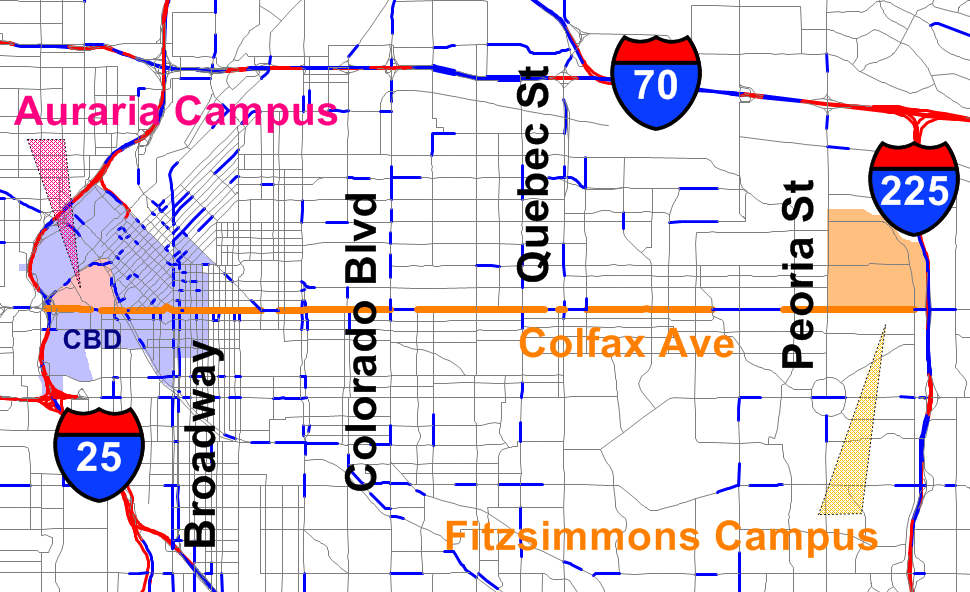 [Speaker Notes: cut]
Transit Boarding Comparison
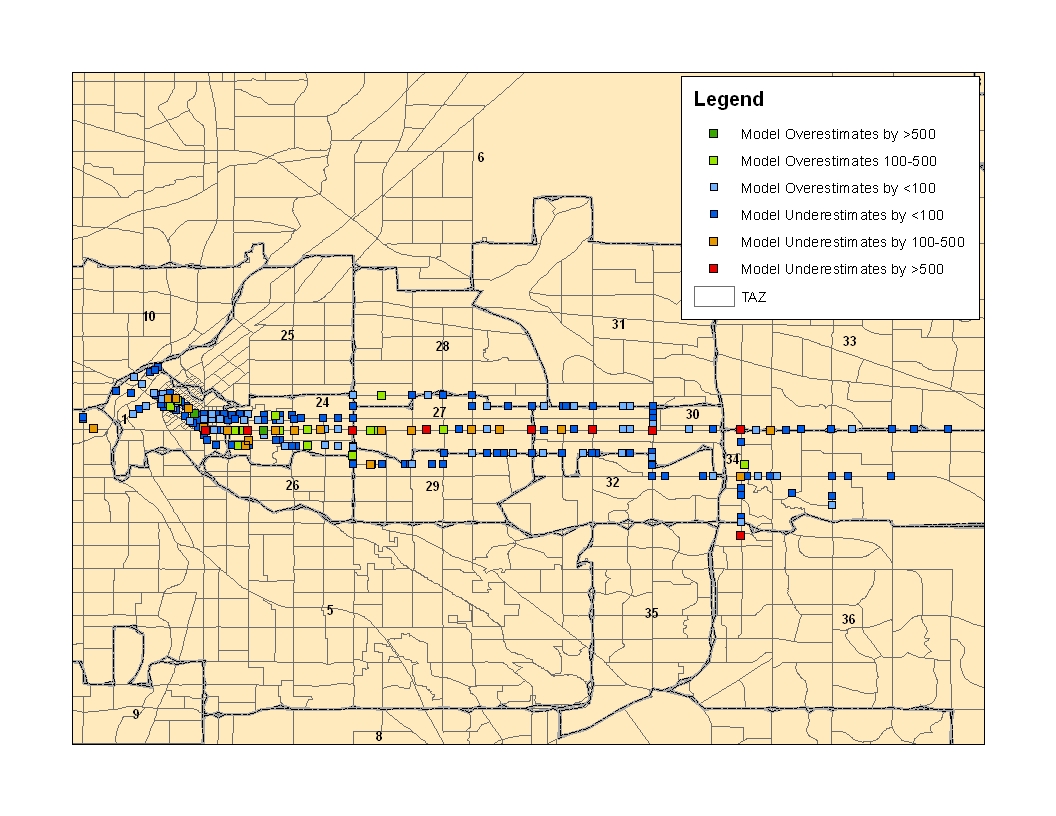 [Speaker Notes: Greens – model overestimates; Red/orange – model underestimates – tend to be major intersections not directly connected to centroids.

cut]
RTD Free MallRide
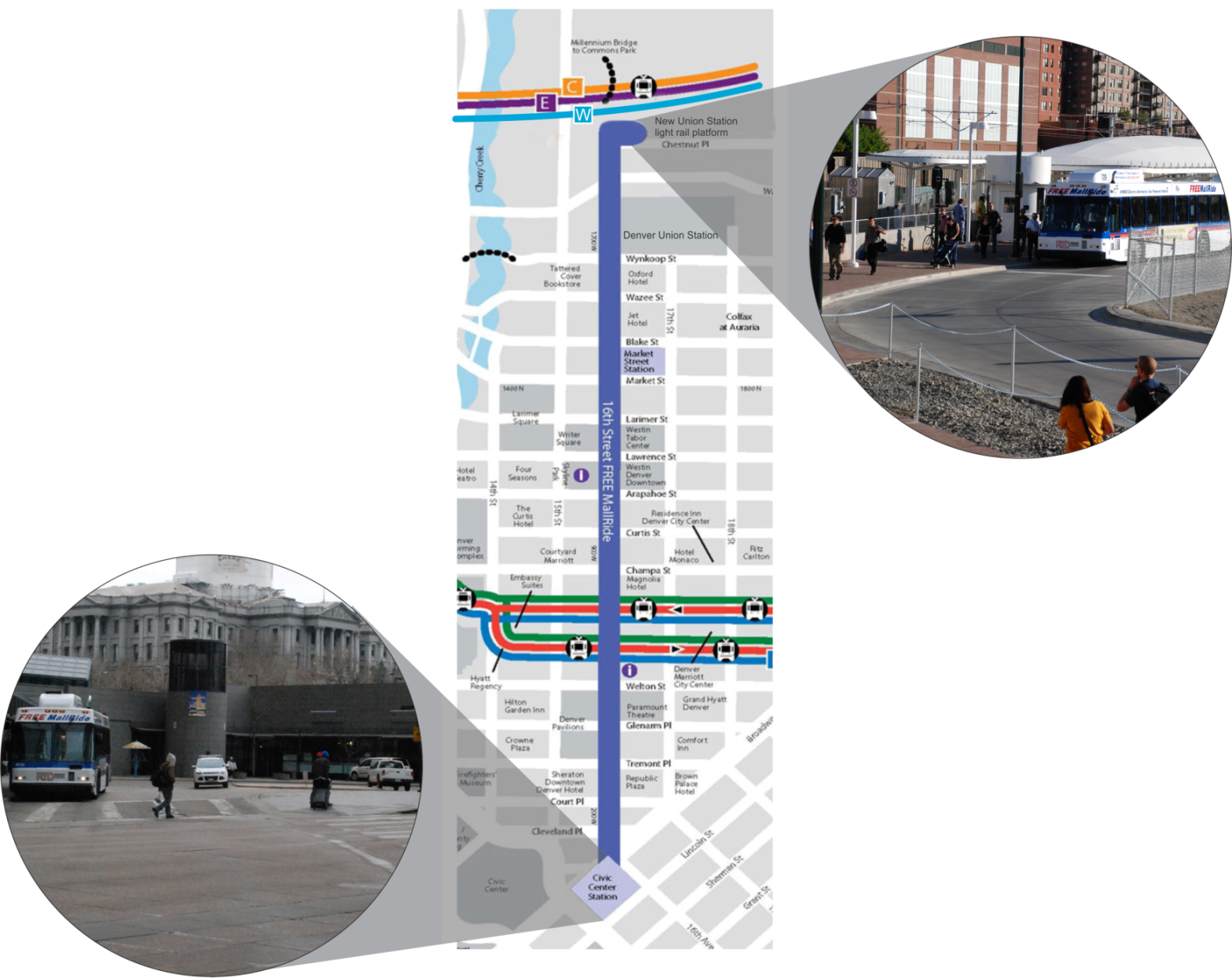 CIVIC CENTER STATION
DENVER UNION STATION (LRT)
[Speaker Notes: As many as 14 D, F, and H trains/h 
As many as 12 C, E, and W trains/h to DUS
Signals on 90s cycles – as freq as every signal during peak
CCS and MSS have about 10 bays each

cut]
Mall Ride Survey
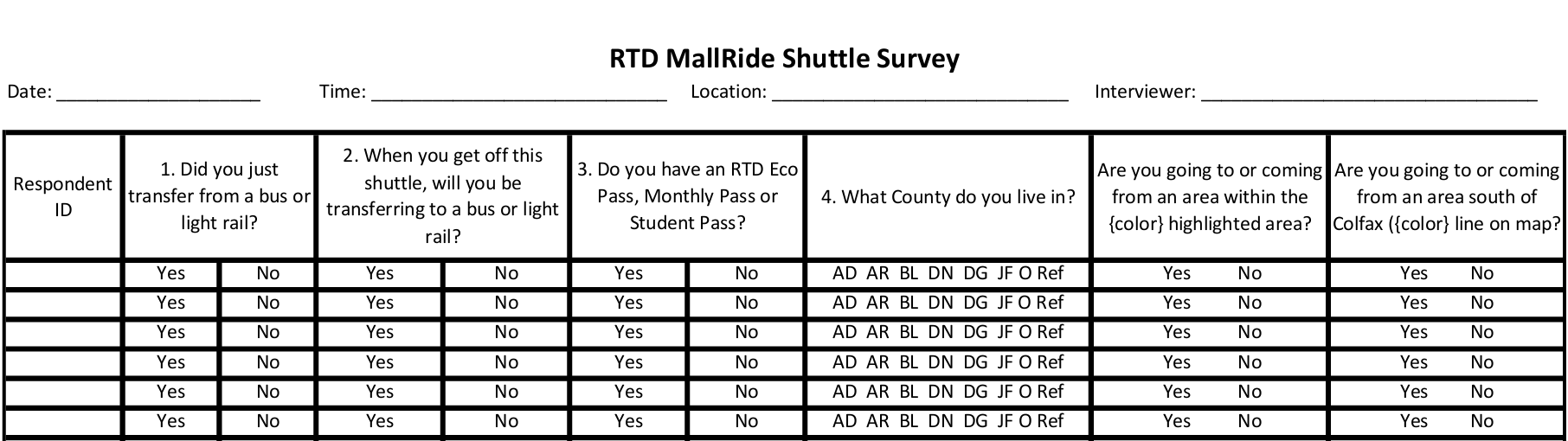 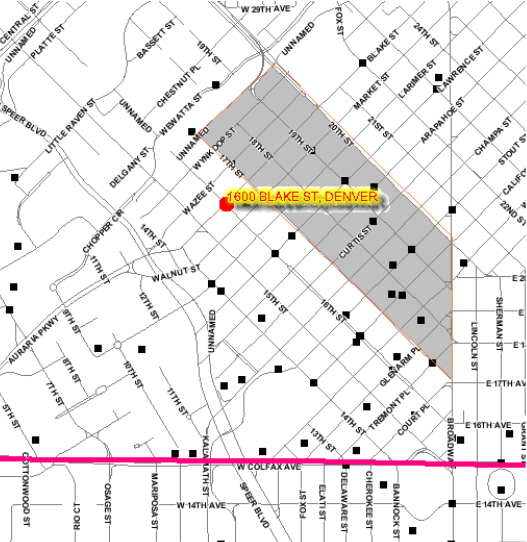 [Speaker Notes: cut]